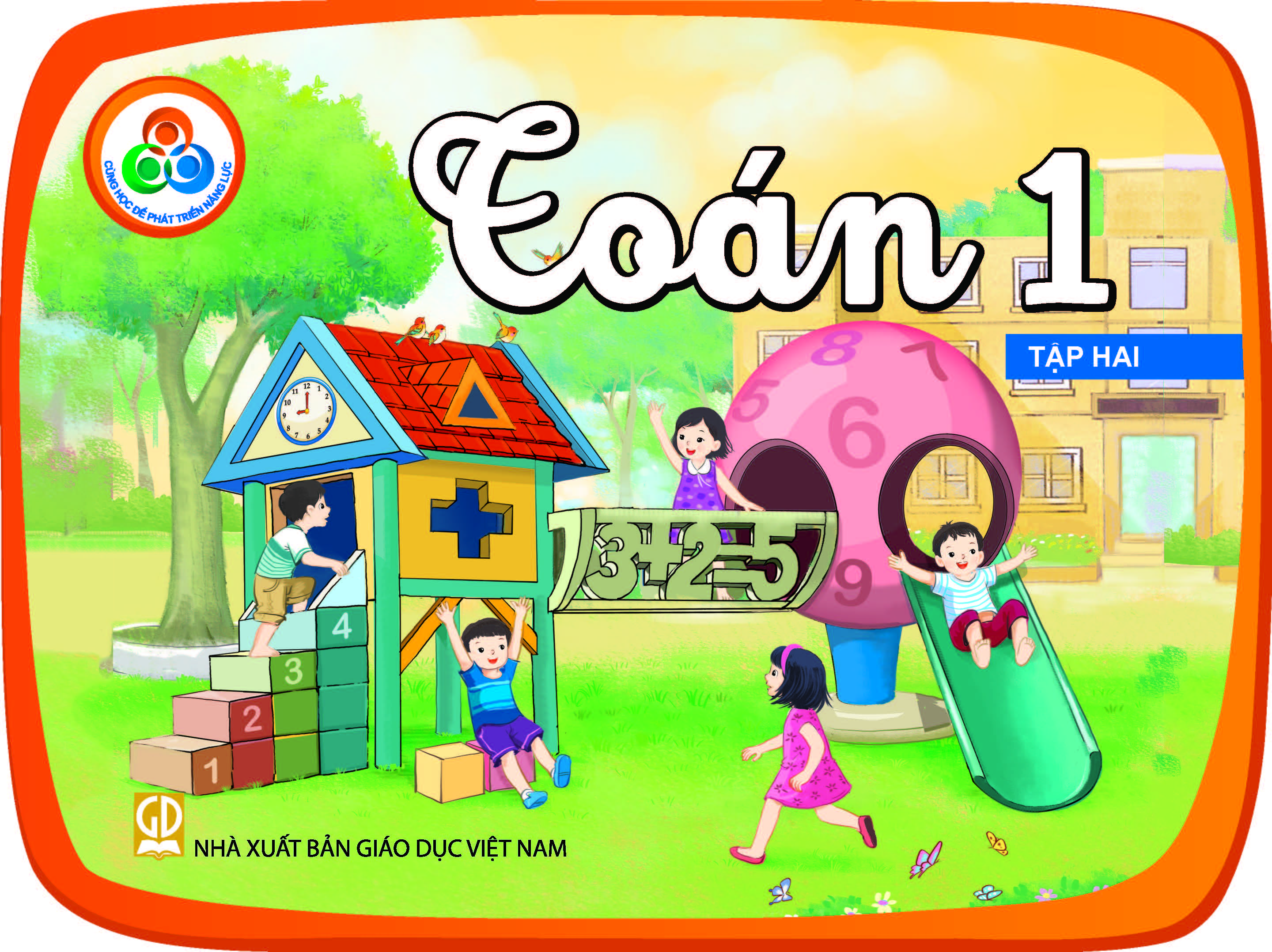 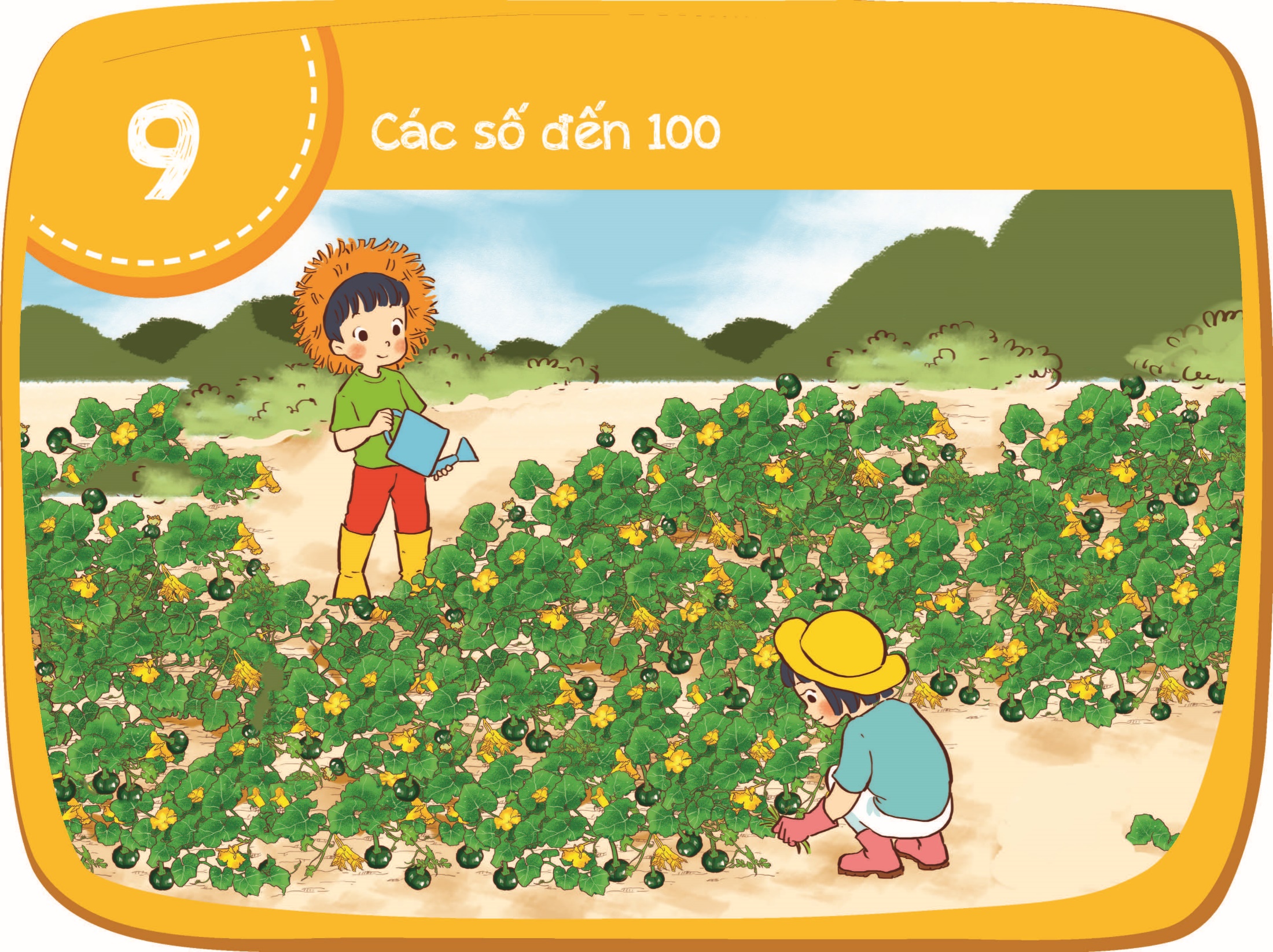 Sắp thứ tự ba số
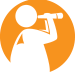 Sắp xếp các số sau theo thứ tự từ bé đến lớn.
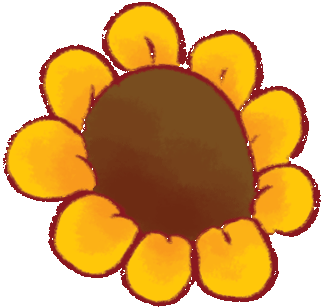 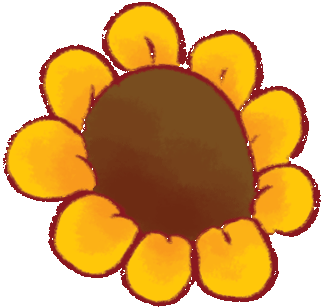 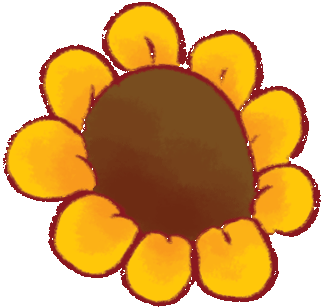 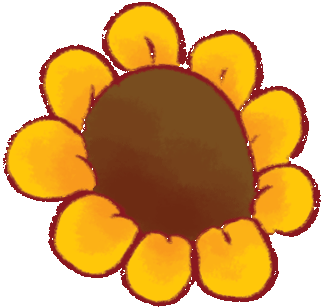 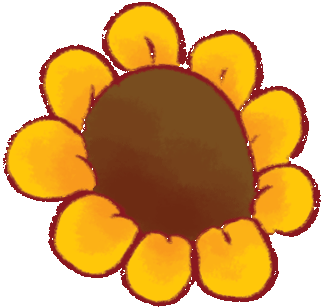 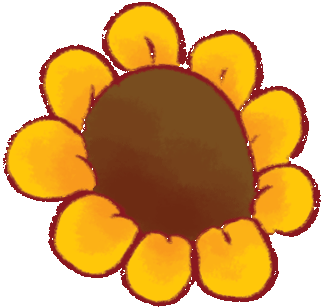 23
25
32
32
25
23
23
25
32
Tìm số bé nhất trong 3 số.
    Số đó là 23.
Tìm số bé hơn trong 2 số còn lại.
    Số đó là 25.
Thứ tự từ bé đến lớn của các số là
Thứ tự từ bé đến lớn là:
23
25
32
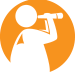 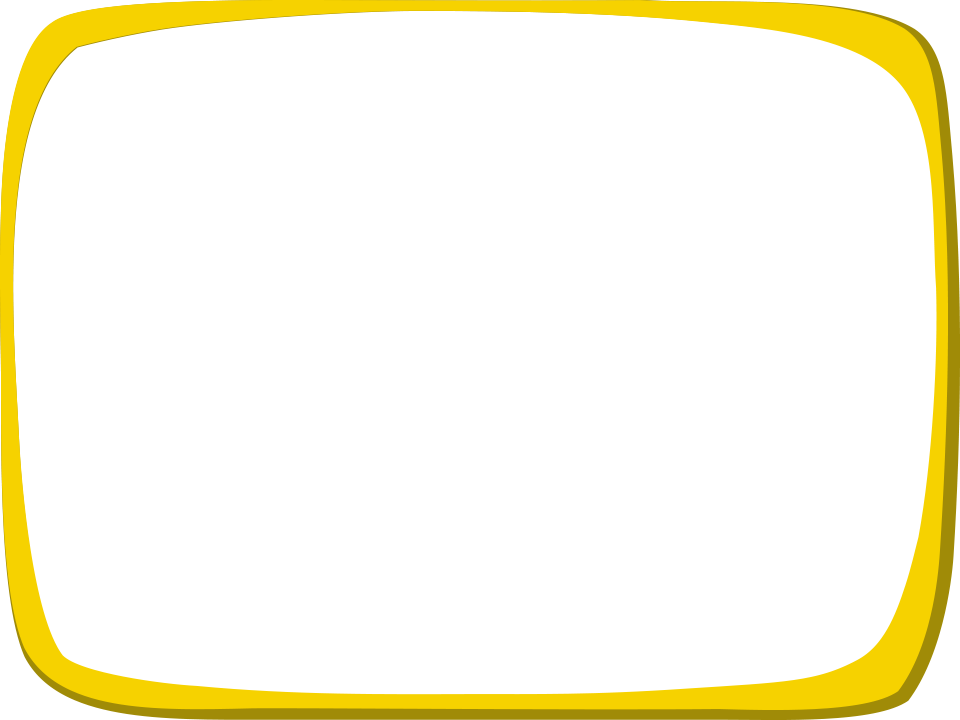 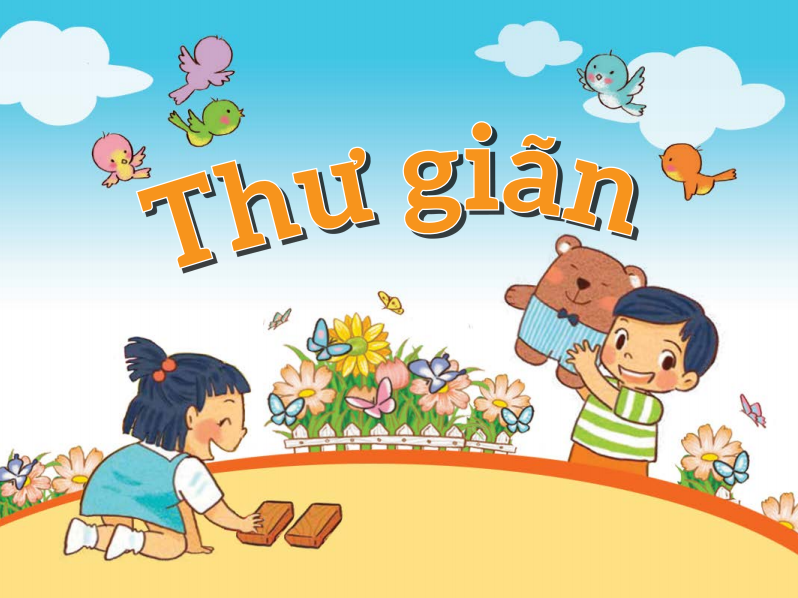 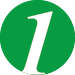 Sắp xếp các số sau theo thứ tự
a. từ bé đến lớn
70
54
61
?
54
Số bé nhất trong 3 số là
?
61
Số bé hơn trong 2 số còn lại là
?
?
?
54
70
61
Thứ tự từ bé đến lớn là         ,        ,
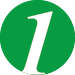 Sắp xếp các số sau theo thứ tự
b. từ lớn đến bé
97
92
86
?
86
Số bé nhất trong 3 số là
?
92
Số bé hơn trong 2 số còn lại là
?
?
?
86
97
92
Thứ tự từ bé đến lớn là         ,        ,
?
?
?
97
86
92
Thứ tự từ lớn đến bé là         ,        ,
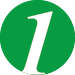 Sắp xếp các số sau theo thứ tự
a. từ lớn đến bé
95
98
99
?
?
?
95
99
98
?
95
Số bé nhất trong 3 số là
?
98
Số bé hơn trong 2 số còn lại là
?
?
?
95
99
98
Thứ tự từ bé đến lớn là         ,        ,
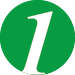 Sắp xếp các số sau theo thứ tự
a. từ lớn đến bé
9
12
21
?
?
?
95
99
98
?
9
Số bé nhất trong 3 số là
?
12
Số bé hơn trong 2 số còn lại là
?
?
?
9
21
12
Thứ tự từ bé đến lớn là         ,        ,
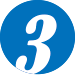 Ai có nhiều trứng nhất?
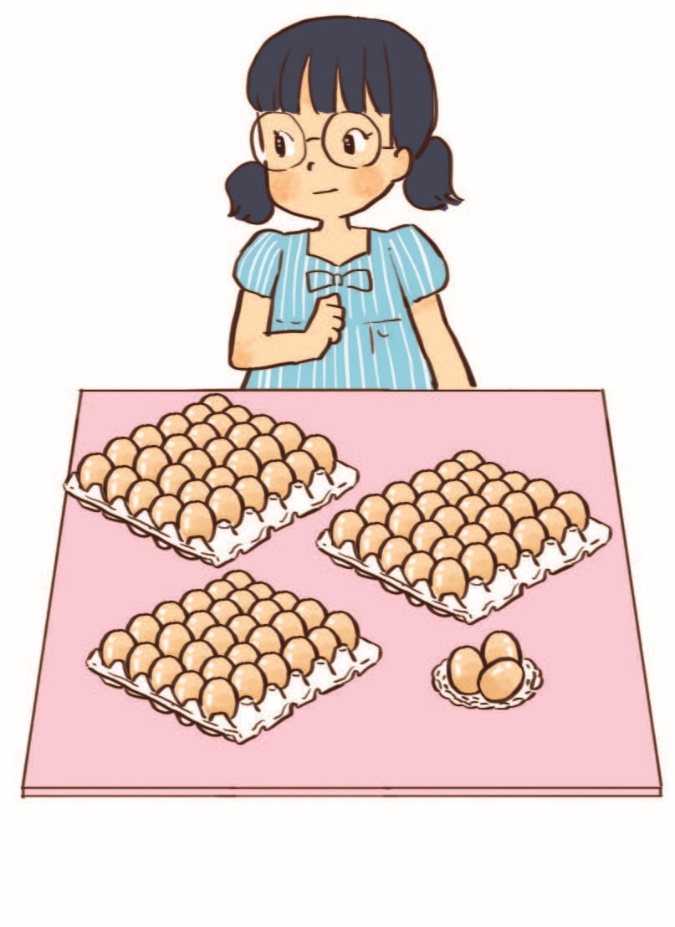 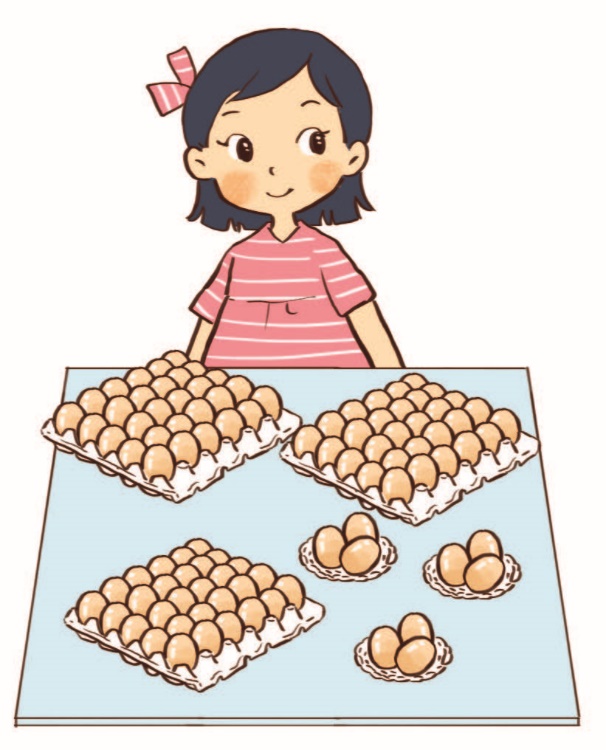 Mai
Cúc
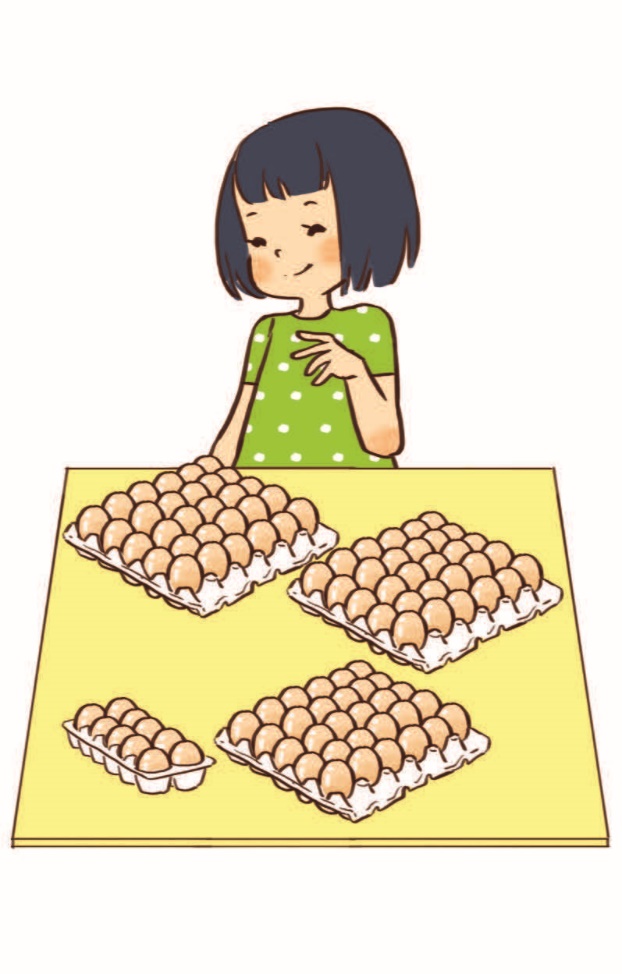 Hồng
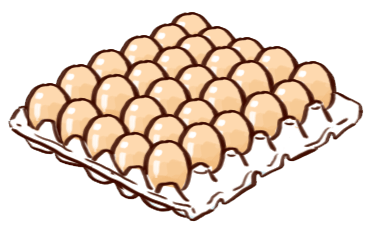 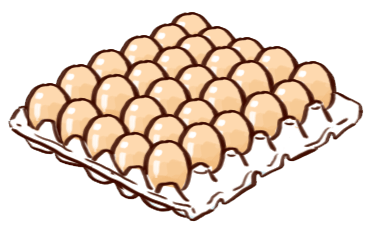 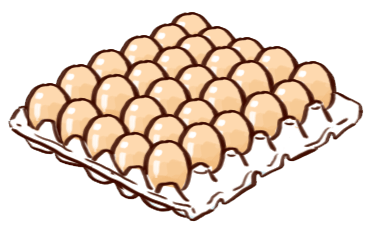 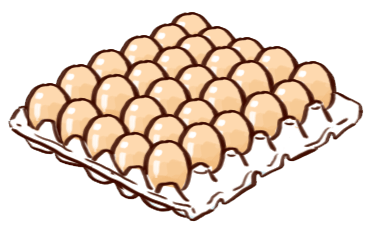 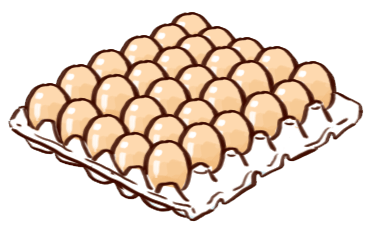 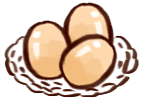 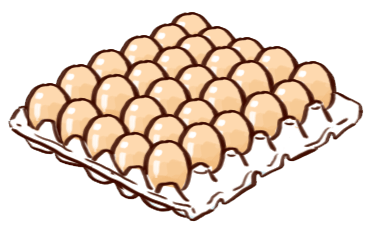 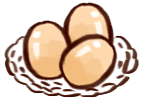 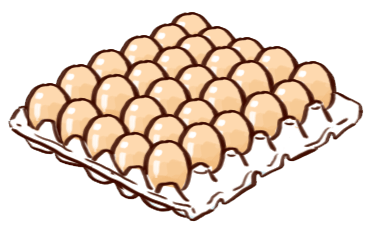 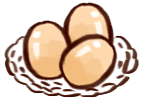 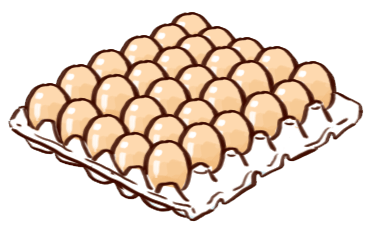 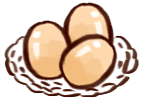 3
9
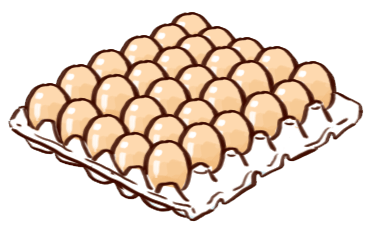 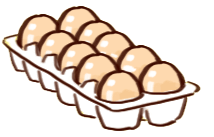 10
Bạn Hồng có nhiều trứng nhất.